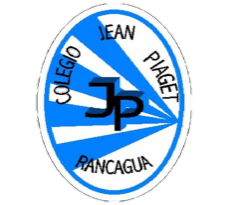 Colegio Jean Piaget
Mi escuela, un lugar para aprender y crecer en un ambiente saludable
PLANIFICACIÓN  CLASES VIRTUALESSEMANA N°23FECHA : 31 de agosto al 04 de septiembre
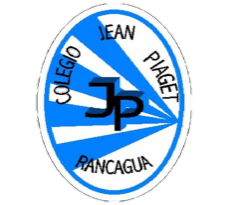 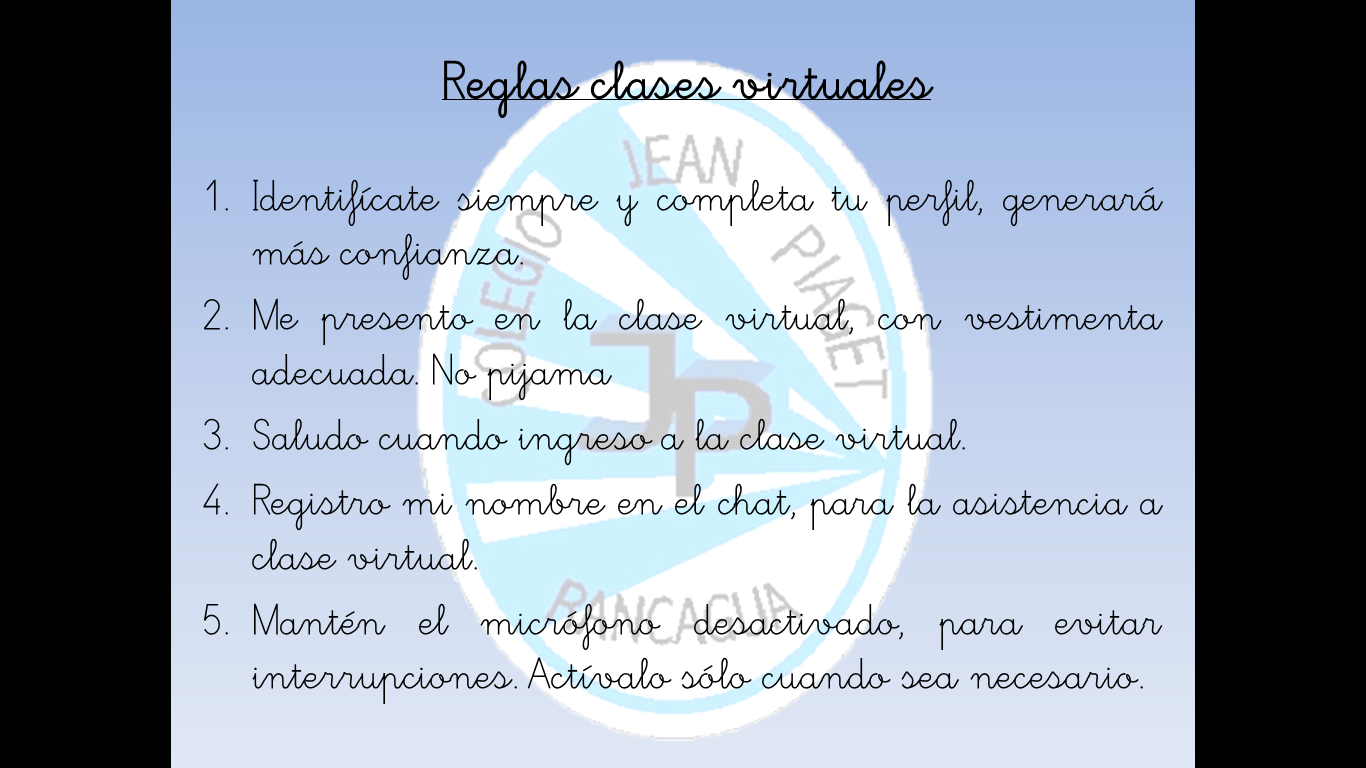 Sugerencia
De reglas virtuales. Puede usar otras
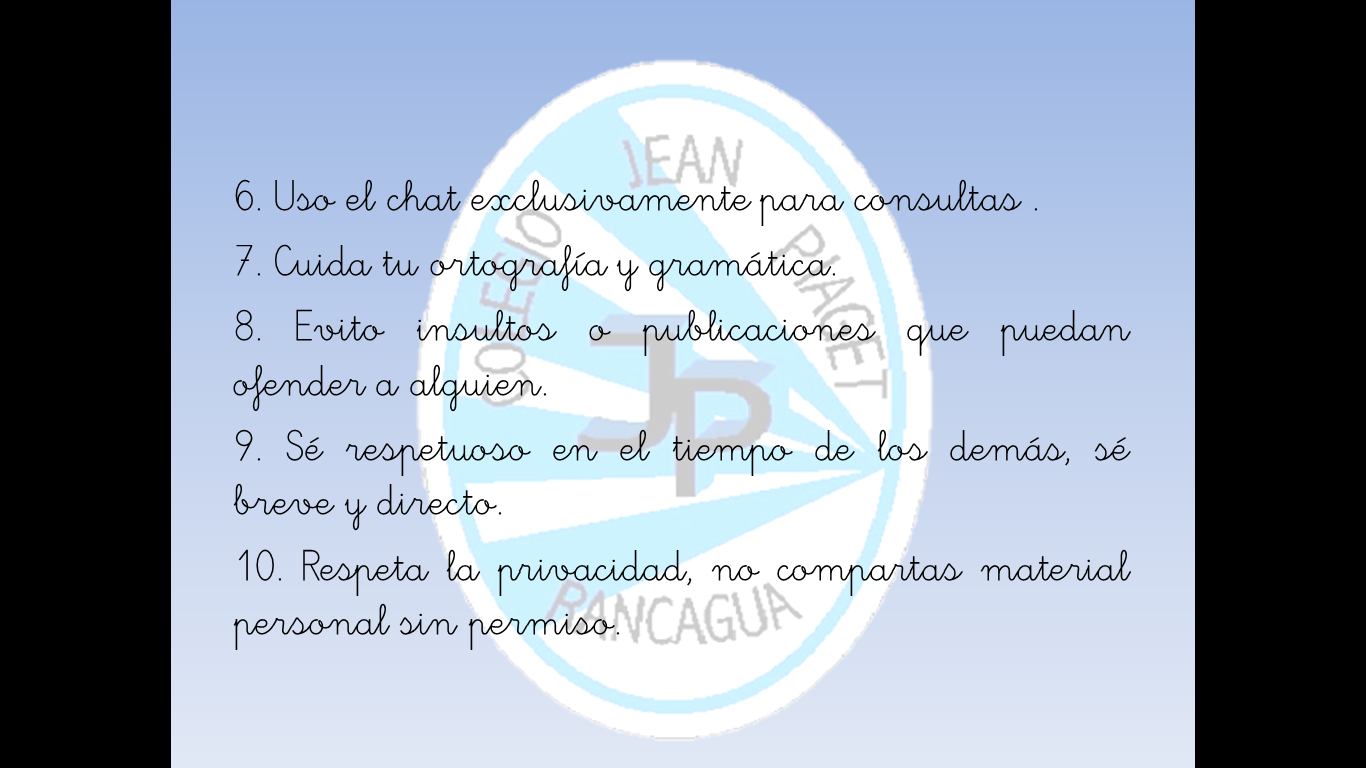 Importante:
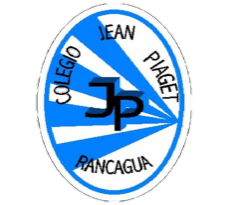 Sugerencia para usar en sus presentaciones
*optativo
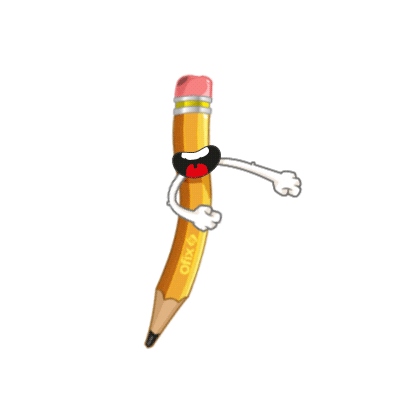 Cuándo esté la animación de un lápiz, significa que debes escribir en tu cuaderno
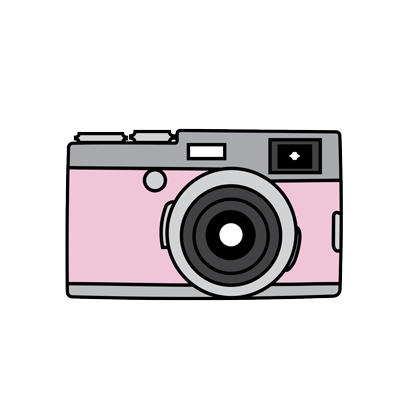 Cuándo esté esta animación de una cámara fotográfica, significa que debes mandar reporte sólo de esa actividad (una foto de la actividad)
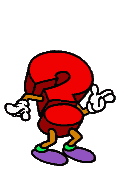 Cuándo esté esta animación de un signo de pregunta, significa que debes pensar y analizar, sin escribir en tu cuaderno. Responder de forma oral.
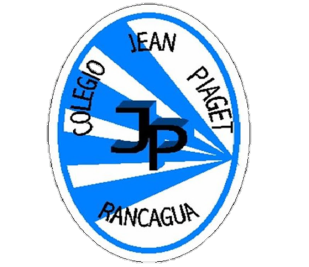 InicioActivación Conocimientos Previos
Escuchan y cantan  “ Una cuncuna amarilla” acompañan con las manos.

 https://www.youtube.com/watch?v=GgzTGK0isXk

Responden  ¿ por que las canciones se pueden acompañar con las palmas y con los pies?
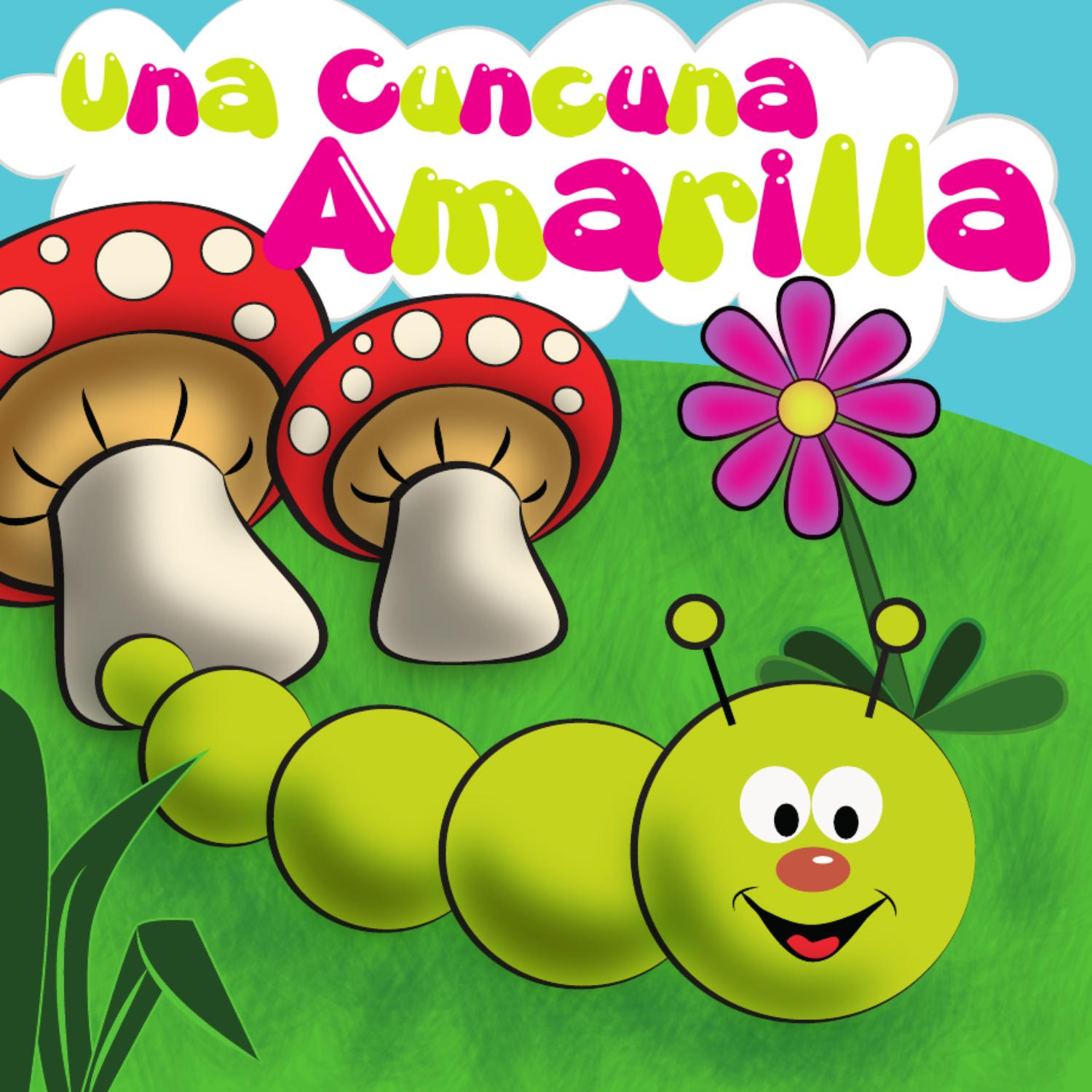 Motivación
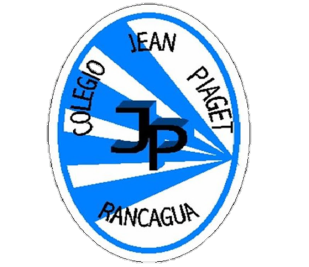 Actividad 1: Activación de conocimientos.  Responden 

a. Por qué las letras y palabras están todas canciones  : “oh a lele”
b. Observen la siguiente imagen y  escuchen la siguiente canción 
  https://www.youtube.com/watch?v=bg5zk_W9eAo
y contesten 
 ¿Qué imaginaron  con la imagen y la canción  ?
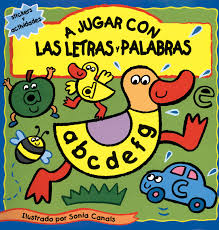 Desarrollo de la clase
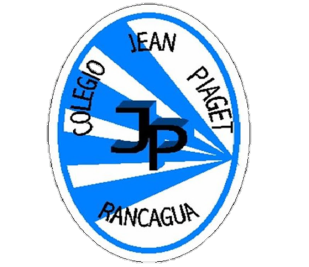 Cantan y se aprenden la Canción “ La ronda de los conejos”
 https://www.youtube.com/watch?v=bdKVVZYefDI

 b. Participan activamente entonando la canción individual y grupalmente 
       
       c. Acompañan libremente canciones aprendidas con percusión corporal (palmas, pies u otros)
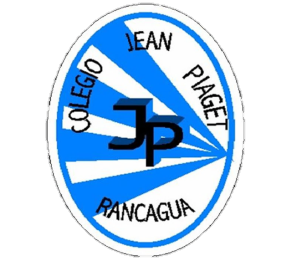 TICKET DE SALIDA
ASIGNATURA MÚSICA
SEMANA 23
CIERRE
Nombre: _______________________________________
De acuerdo a la Cuento     a lo trabajado en la clase  Responde las siguientes preguntas:
1) ¿ Qué tiene de especial la canción “oh a lele “? 
2)¿  Por qué es importante acompañar las canciones con las  
palmas y con la percusión ?



4) Manda un audio con la canción “ La ronda de los conejos”   aprendida
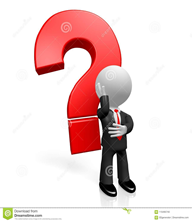 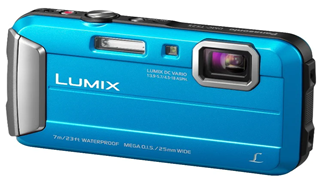 Enviar fotografía de este ticket de salida y audio  al: 
Correo: francisco.vargas@colegio –jeanpiaget.cl o
Celular: +56932736590